Қаратал ауданыныңАйтуби ауылдық округі әкімінің аппаратының  2020 жылға арналған бюджетінің азаматтық бюджеті
Көкпекті ауылы
 2020 ж.
Қаратал ауданының Айтуби ауылдық округі әкімі аппаратының 2020-2022 жылдарда бөлінген бюджет қаржысы
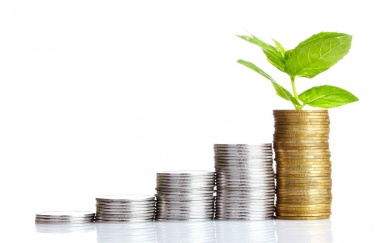 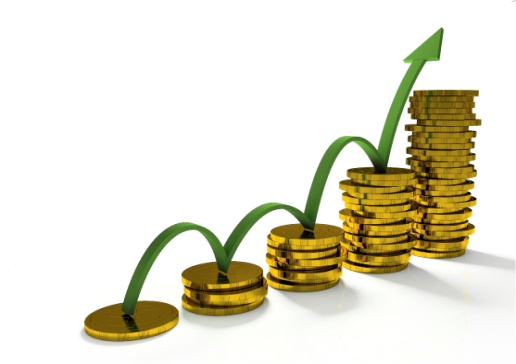